I Want a new Drug
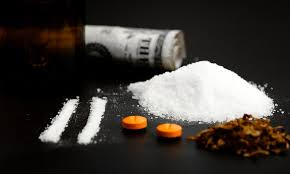 Current fads and trends
with street drugs 



CHAT conference
October 27, 2017

DeAnna S. Gillespie, 
BSN, RN, CEN, CPEN
Emergency Department RN IV
Dell Children’s Medical Center
Austin, Texas
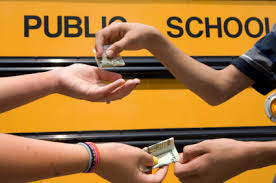 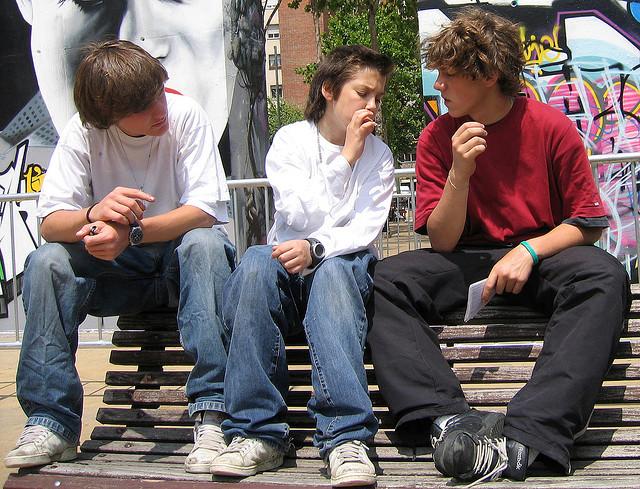 A little about me…
Just a few fun facts! 


I have been an ED Nurse for a LONG time
I have rural and urban experience  
I love ED nursing!  
Lastly, MY “Join your professional organization” PSA!  



I have no conflicts of interest to disclose and I am not being paid for this lecture.
Why did I choose this topic?
The challenges involved in treating these patients are overwhelming. Where do we even begin?
The wording/terms patients use for various drugs changes constantly.  It is hard to keep up with.  I thought other nurses might have the same problem.
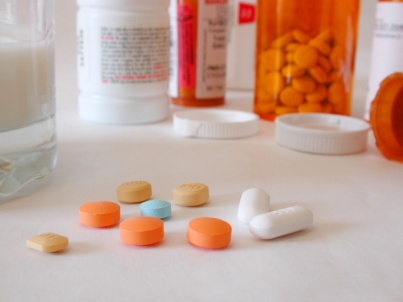 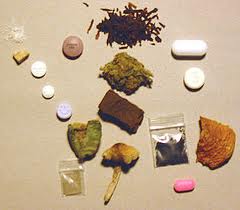 Objectives
Identify nine varieties of substances being used/abused currently in Texas, including increased your knowledge of the slang terms for each

Identify methods of abuse for each substance: how used/ingested

Identify some of the actions of these substances including signs of overdose

Identify current treatment modalities for the various categories
what categories will we cover during this lecture?
K-2 
Bath Salts
Dextromethorphan
Inhalants
Ketamine
Methamphetamines
Pink
Palcohol
Prescription Drug Abuse-Opioids, Xanax, etc…
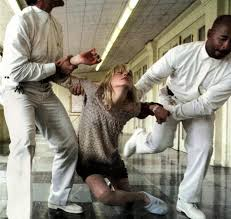 K-2 “Spice”Synthetic Marijuana
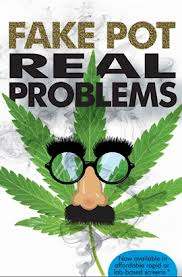 K-2
“KUSH”, “SPICE”, Bliss, Black Mamba, Bombay Blue, Fake Weed, Genie







Sold as dried leaves and marketed as incense/potpourri
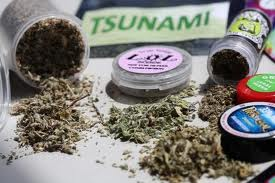 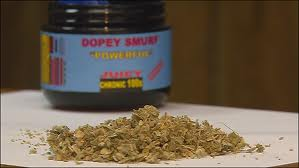 How is K-2 Used?
Generally smoked using joints or pipes
Can be made into a tea to drink
Generally around $8 per gram
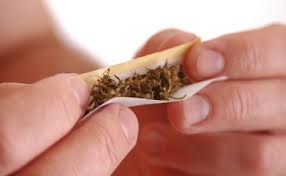 K-2What does it do and how does the patient look?
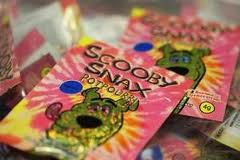 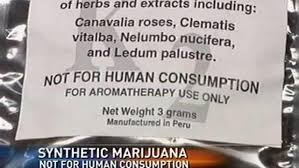 Increased heart rate and BP 
Paranoia
Panic attacks 
Giddiness
Obviously not FDA approved…every batch unique! 
“It is okay, nurse.  It was just Spice…it is not illegal”.
“I got it from a different homeboy this time”.
K-2 		Treatment/Care
Care is mostly supportive
No reversal agent
Airway support/management
CPR if patient develops cardiac arrest

How would we even know unless they told us…NOT DETECTABLE by UDS/SDS
[Speaker Notes: 3 Star Generals]
Bath salts
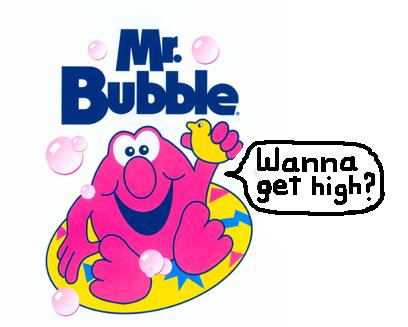 Bath Salts
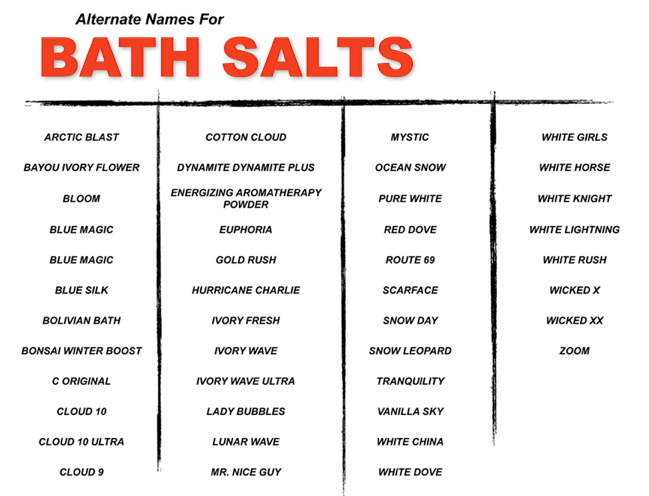 How are bath salts used
Snort
Smoke
Inject
Drink
Rectal
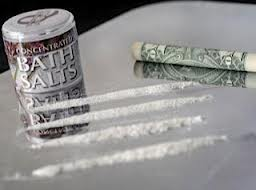 Bath Salts								What does it do and 			how does the patient 			look?
Extreme agitation, Hallucinations, Violent Behavior
Chest Pain, High Blood Pressure
Suicidal Thoughts, Delirium
Acute Toxicity
Hyperthermia
Foaming at the Mouth
Parkinson-Type Limb Twitching
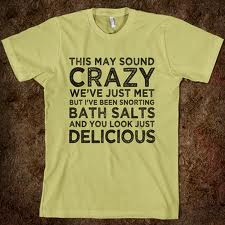 Bath Salts	Treatment/Care
Stay safe and do not try to manage the patient alone
Use restraints if necessary
Manage aggression very carefully with high doses of sedation drugs such as Valium and Ativan/keep patient on monitor!
Treat hypertension aggressively with rapid acting medications like Nitroprusside/Nipride
Hypertension may also be managed by sedation/intubation
NOT DETECTABLE by UDS
DEXTROMETHORPHANDXM
Dextromethorphan
DXM, CCC, Poor Man’s PCP, Robo, Skittles, Triple C, Velvet, Mucinex DM
Generally around $6 per 4 ounce bottle-Free if stolen!!
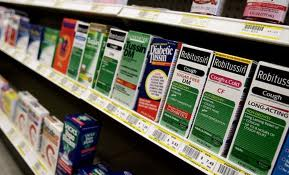 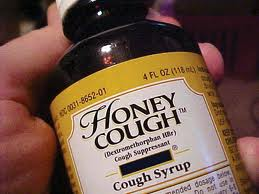 DXM			How is it used?
Drinking large volumes of liquid or ingesting large volumes of pills
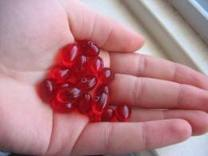 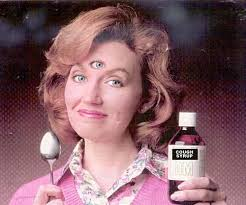 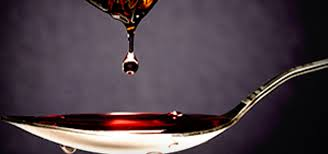 DXMWhat does it do and what does the patient look like?
Confusion, Inappropriate laughter
Agitation, paranoia, hallucinations, feelings of floating/changes in hearing and touch. Severe psychological dependence
Convulsions
Lethargy (which is complicated by nausea and vomiting), slurred speech, sweating, hyperthermia and spasmodic eye movement
Difficulty breathing (slow, labored, shallow or NONE)
Blood pressure changes and elevated HR
DEATH Especially in caucasians-poor DXM metabolizers
Mild SX 100-200 mg, Moderate SX 200-400mg, Severe SX 300-600mg and Loss of motor control 500-1500 mg
DXM		Treatment/Care
Airway management-intubate if necessary
IVF for pressure support due to tachycardia
Vasopressors only if necessary, goal would be to manage the tachycardia to help maintain the Blood pressure
Zofran or other anti-emetics for nausea
Normal cooling measures for hyperthermia
Charcoal (drink if possible) and follow with laxatives
Narcan to reduce some of their high and help reverse other possible ingested substances
Very long acting drug…monitor for a longer period of time
How would you know, unless they told you…NOT DETECTABLE by UDS/SDS
Inhalants
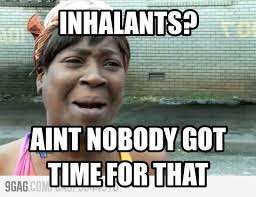 Inhalants
Gluey, Huffing, Rushing, Bagging and Whippets
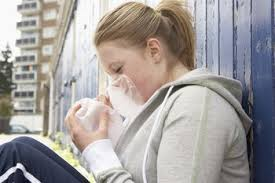 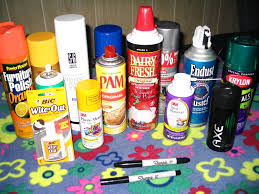 Inhalants 	how are they USED?
Glue, lighter fluid, cleaning fluids, paint, markers, compressed air, whipped topping
Anything that comes in a can and has propellants is a substance for potential abuse 
Any item that has a strong vapor/fume is also a potential product for abuse
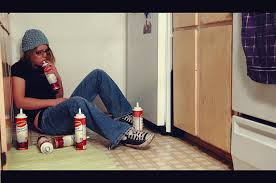 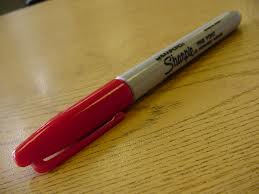 InhalantsWhat does it do and what does the patient look like?
Causes damage to the brain that control thinking, moving, seeing and hearing.  Mild impairment to severe dementia
Slurred speech, inability to coordinate movement, euphoria, dizziness, drowsiness, severe headache
Long term users-weight loss, muscle weakness, disorientation, inattentiveness, irritability, depression and damage to the nervous system and organs
SUDDEN SNIFFING DEATH-single session event-usually after butane, propane and aerosols
Inhalants			Treatment/care
Manage violence
Manage hallucinations
Monitor for cardiac rhythm disturbances

It is rare for a patient to survive this type of event.  These patients are frequently found with the propellant container still in their nose or possession, because they arrest during the huffing. 

How will you know??
NOT DETECTABLE by UDS/SDS
Look for odors on clothing or unique smells
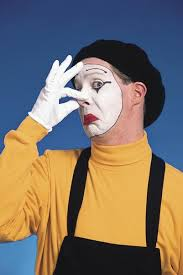 Ketamine
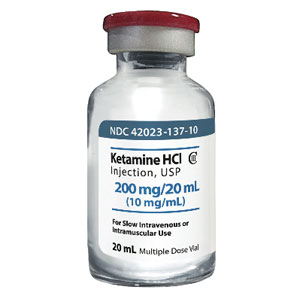 Ketamine
Horse Tranquilizer, Cat Valium, Special K, Kit Kat, Super Acid, Vitamin K, Purple, Jet
Generally not available for street purchase but at Ketamine parties it is $50-$150 per gram
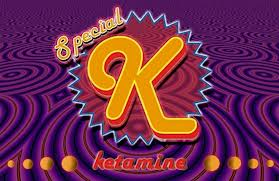 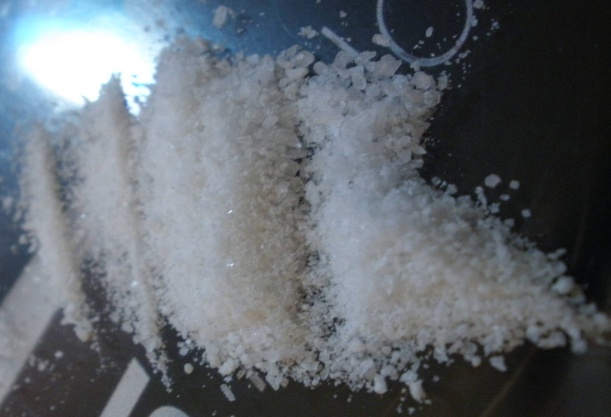 Ketamine		How is it used
Clear Liquid and a white powder
Cut into lines and snorted or smoked-usually mixed with marijuana or cigarettes
Liquid form is injected or mixed into drinks
Generally costs around $350 per gram
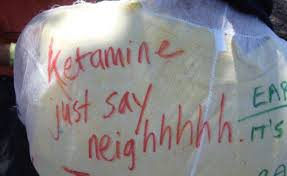 Ketamine
Intended use in sedations for procedures/anesthesia and more commonly now as a pain control medication in various places in the hospital, including the ED.
Can be used in the adult, pediatric or veterinary world
Normally a very safe drug other than a few inherent risks such as laryngospasm…when used in correct dose/situation
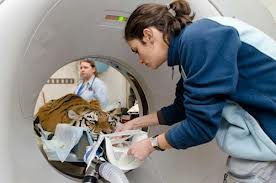 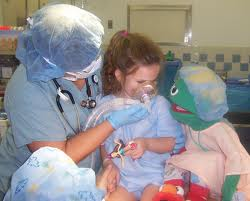 Ketamine	What does it do and how 	does the patient look?
Distorts sight and sound
Agitation, depression, cognitive difficulties, unconsciousness and amnesia
Increased heart rate and blood pressure that then gradually decrease over 10-20 minutes
Depending on dose-can be unresponsive to stimuli
Involuntary eye movement, dilated pupils, salivation and stiffening of muscles. NAUSEA 
Worst case…DEATH
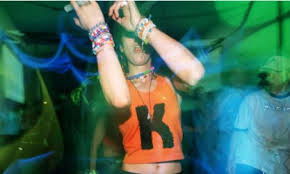 Ketamine 		Treatment/Care
Short acting drug but risk of over sedation is very high
Airway support/management-ETCO2 monitor
Monitor for risk of aspiration while sedated
Anti-emetics as needed 
Be prepared to manage aspiration
Re-emergence phenomenon
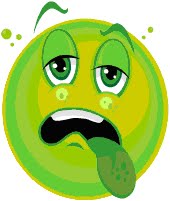 Methamphetamines
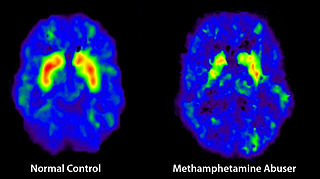 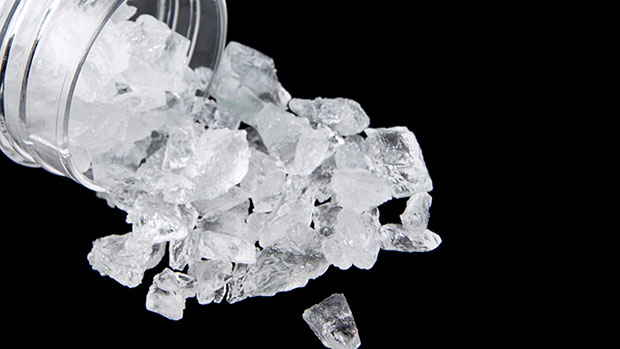 Methamphetamines
Bikers coffee, black beauties, chalk, chicken feed, crank, crystal, glass, ice, meth, poor man’s cocaine, speed, stove top, tina, trash, yellow barn, uppers, tweak
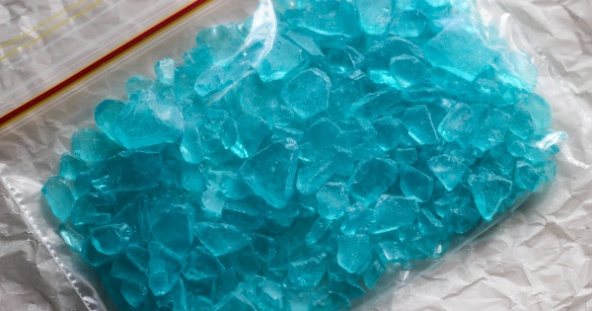 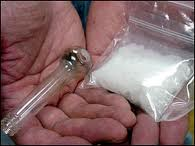 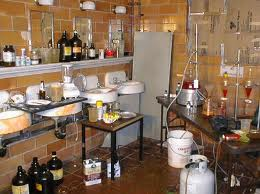 Methamphetamines				How is it used
Regular meth is a pill or powder
Crystal meth resembles glass fragments or shiny blue-white rocks of various sizes
Swallowed, snorted, injected or smoked
Frequently go on a “run” where they inject as much as a gram of the drug every 2-3 hours for several days or until they either run out of drugs or become too disorganized to continue
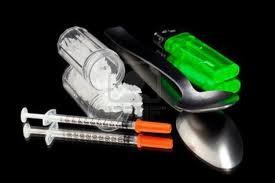 Methamphetamines					What does it do and what 			does the patient look 				like?
Increased wakefulness, increased physical activity, decreased appetite, rapid breathing and heart rate, irregular heartbeat, increased blood pressure and hyperthermia
Body temp can become lethal, convulsions, cardiovascular collapse and death
Anorexia, memory loss and severe dental problems
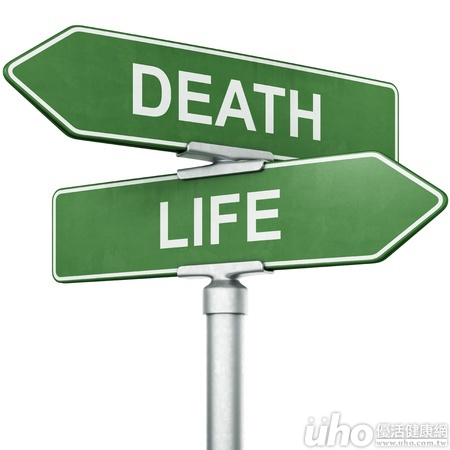 Methamphetamines						Treatment/care
Circulation, Airway and Breathing 
Physical and chemical restraints
Standard cooling methods
Benzodiazepines like Valium or Ativan
Gastrointestinal tract decontamination-charcoal and laxatives if overdose was taken by mouth…IF AWAKE! 
IV fluids 
EKG
Immediate life saving interventions if MULING
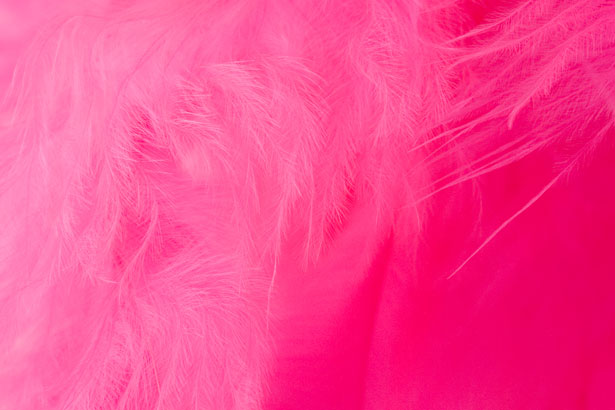 PINK
PINK
Common street names U4, PINK or PINKY
Opioid like drug that is 7 to 8 times stronger than morphine. Made most in clandestine chemical labs in China
2015/2016 increase in deaths that tested positive for this chemical
Prior to 2015, no reports of this in the United States
Schedule 1 as of Nov 14, 2016, “imminent health hazard with no accepted medical use”
PINK-What does it do and what do I expect to see in my patient?
Euphoria and psychoactive effects
Sedation, relaxation
Severe and possibly fatal respiratory depression
Pinpoint pupils
Seizures
Fatal overdose
PinkUsed how, treatment & care
Can be swallowed, snorted or injected
Narcan has been shown to reverse at least a few cases
Treat your patient’s symptoms 
Each batch will vary so there is no standard time frame for peak and lasting effects of the drug
Palcohol
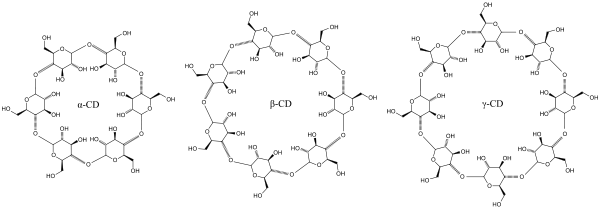 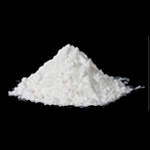 palcohol
April 2014-US Alcohol and Tobacco Tax and Trade Bureau approved labels for a produce called Palcohol that can be added to water to make an alcoholic beverage
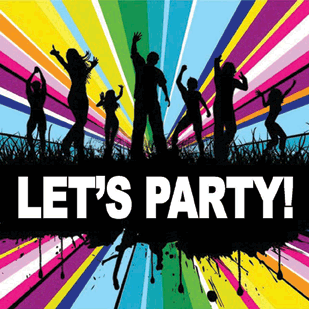 Palcohol		what is it??
Freeze-dried (sort of) vodka, rum, powderitas and other drinks!
Serves as a lightweight more portable form of alcohol
This product has been sold globally for many years but as of 2016 no company had been successful in selling in the US.  
As of April 2017, it is LEGAL in the state of Texas BUT…Currently not available for sale (legally)
palcohol
It can be obviously added to water to make a drinkable product
It can also be snorted for faster onset

TREATMENT…
Just like an alcohol overdose
Support respiratory drive
Protect from aspiration of emesis
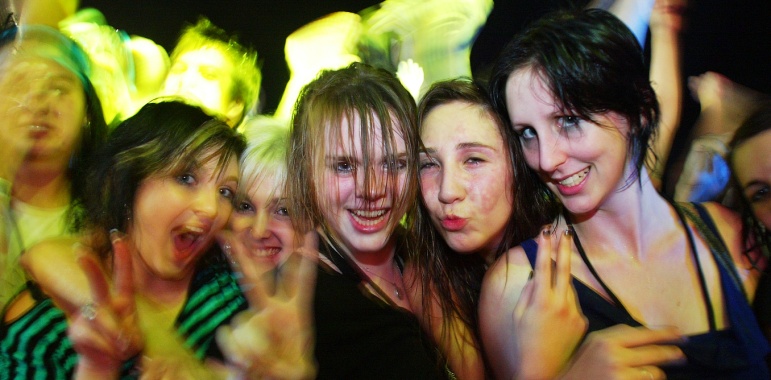 Prescription Drug Abuse
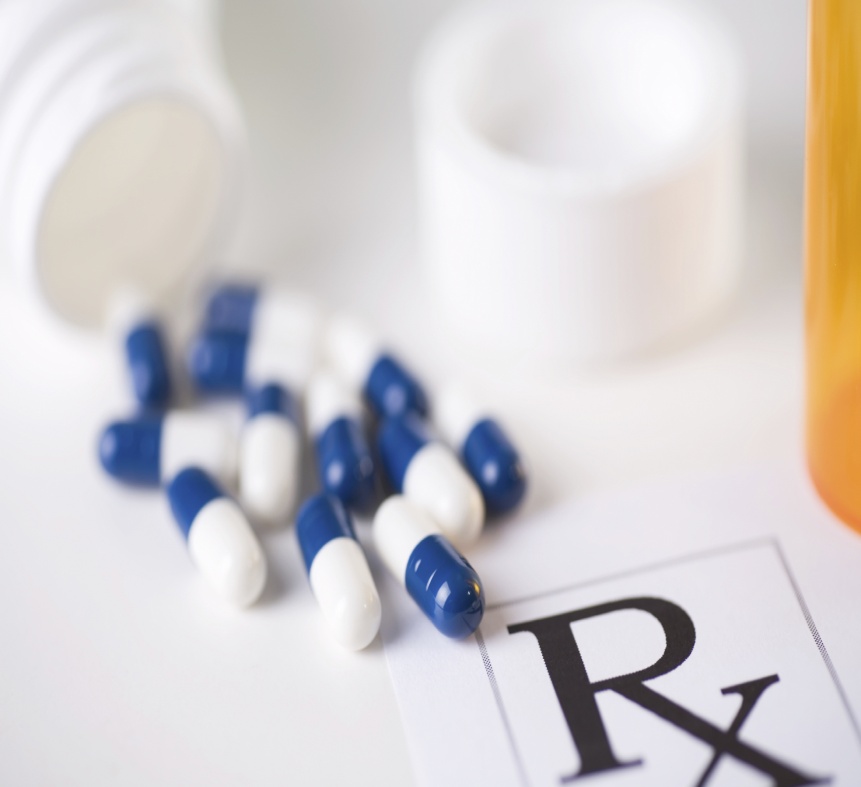 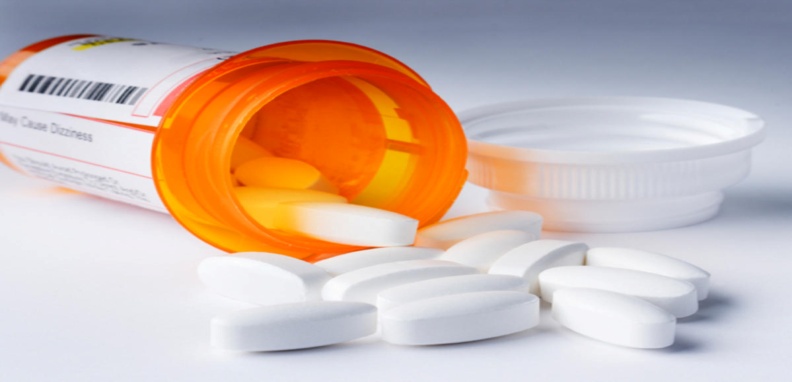 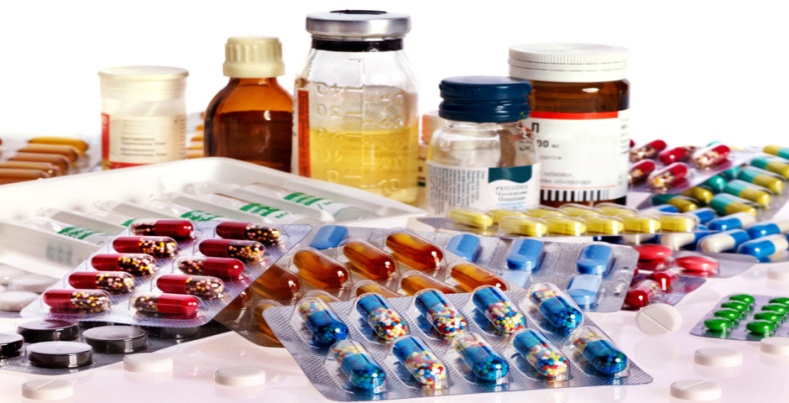 Prescription Drug Abuse
Most common prescription drugs for abuse include: 
OPIOIDS….Oxycontin, Vicodin, codeine, morphine and fentanyl
BENZOs…XANAX, Ativan and Valium
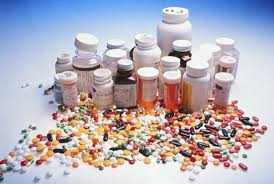 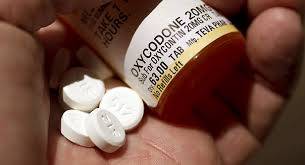 Prescription Drugs						How are they Used
Drugs may be swallowed, smoked, sniffed or injected
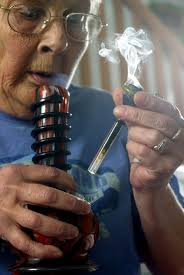 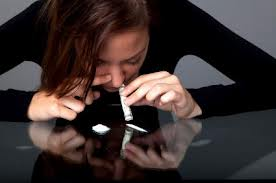 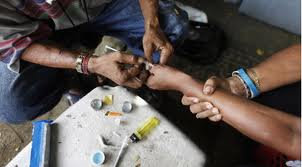 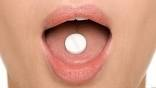 Prescription Drug AbuseWhat does it do and what does the patient look like?
Drowsiness is the most common symptom you will see
Slowed physical activity, constriction of pupils, flushing of the face and neck, nausea, vomiting and slowed, shallow breathing, difficult to keep awake or aroused
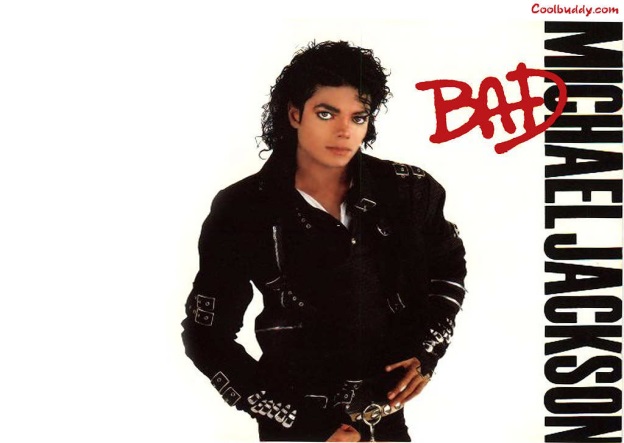 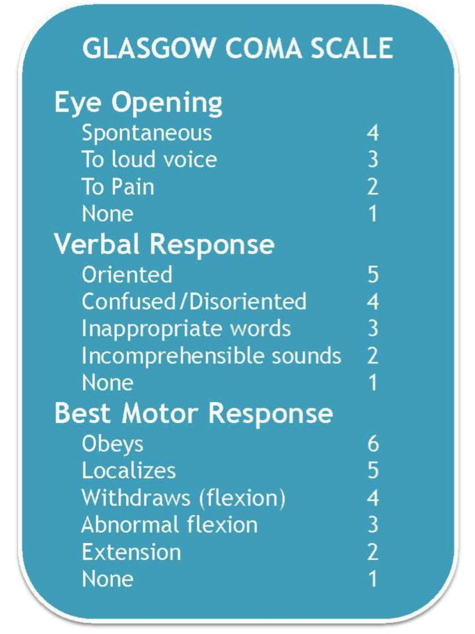 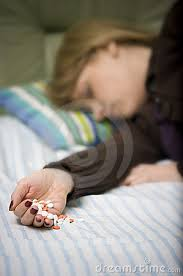 Prescription Drug overdose   	Treatment/care
Airway support/control 
Aspiration prevention with anti-emetics
Narcan for Opioids –DOSE?
Romazicon for Benzodiazepines-DOSE?
Use caution because you are immediately dealing with drug withdrawal as well, especially if patient is a long term user versus a single use event
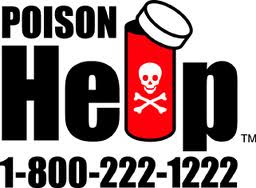 [Speaker Notes: Narcan 0.1 mg/kg IV Q2-3 may repeat PRN (up to 19 kg)…….IF 20 KG or greater:  2mg IV Q2-3 minute then follow with a drip  
Romazicon 0.01 mg/kg IV with a max dose of  0.2mg/dose  DRIP to follow if effective]
Let’s Wrap it up…
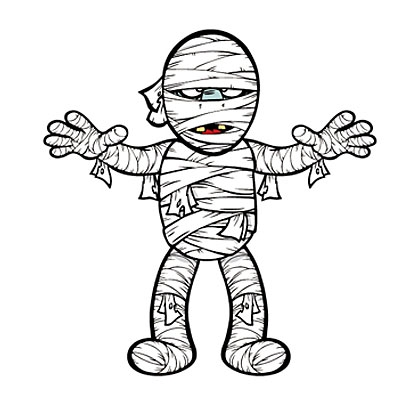 Remember to call POISON CONTROL anytime
Open Discussion…NO HIPAA…what substance was your worse OD.  Hardest to care for?  
Questions/Comments
Resources
Central Texas Poison Control-Jennifer Watson-Educator, Personal interview 
National Inhalant Prevention Coalition www.inhalants.org
Drug Enforcement Administration www.dea.gov
A guide to teen drug slang www.imom.com
Office of Diversion Control www.deadiversion.usdoj.gov
Drug.org
CDC.gov
Personal interviews with multiple teenagers/patients, including my own children!
Thank you for your time
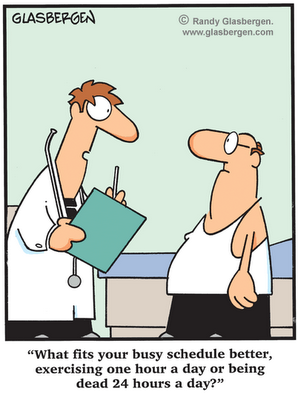 DeAnna S. Gillespie BSN, RN, CEN, CPEN
dsgillespie@ascension.org
512-947-2308
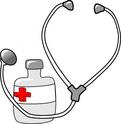